DRP
Carl Gauss
“Mathematics is the queen of sciences”
“Number Theory is the queen of mathematics”
Number Theory
Whole Numbers
Cryptography
Modular Arithmetic (General)
Generic Expression
Foundation Knowledge
A modulo B == C
A: ‘dividend’
Modulo = mod = %
B: ‘modulus’
==: Indicates congruency
C: remainder derived from A/B
Clock Analogy
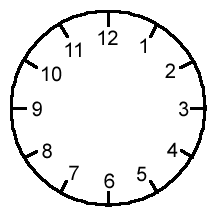 Computer Science Algorithm
Algorithm for Most Programming Languages:
Quotient = RoundToZero(A/B)
Remainder = A – (Quotient * B)
Pure Math
Modular Arithmetic
-1 mod 4 == …-5, -1, 3, 7…
Infinite possible answers, infinite remainders
Pure Math handles infinite sets
Applied Math
Java Modular arithmetic
Java Programming Language
Application limited to finite sets
Java picks number closest to zero as an ANSWER
-1 % 300 == -1 (8 bits)
-1 % 300 == 299 (10 bits)
Final Thoughts
Staff
Book
Chief DRP Mentor: 
Tim Mercure
DRP Student: 
Geri Dunellari
Auxiliary Resources:
Dr. Larry Washington
Corry Bedwell